Transit Website Compliance
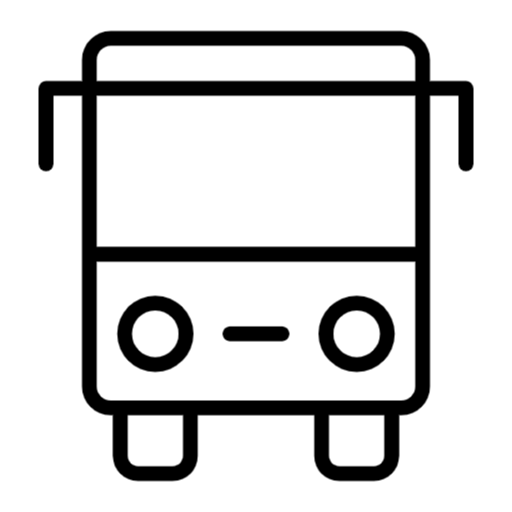 Agency Information
Navigation and Accessibility
Policy Requirements
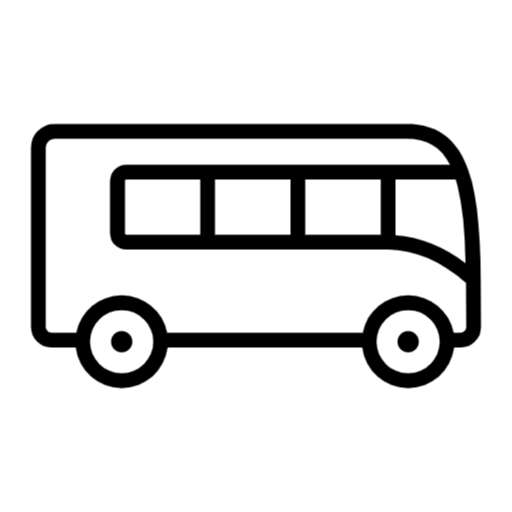 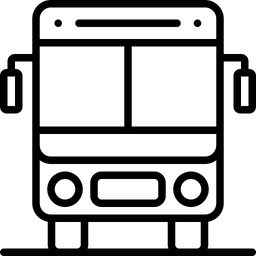 Transit Website Components
Agency Information
Route Information
Real-time information
Fare Information
Policies
Title VI
ADA
Rider Conduct
Privacy
Paratransit Eligibility
Navigation and Accessibility
Alerts
Agency Information
Agency logo should be visible on each page, usually at the top. Full agency name and short names or acronyms, street address (shipping address if different), phone number(s), fax number, and email(s). A “Contact Us” link or button visible on all pages. List main contact information on the homepage and consider a contact form.
Route Information
 	Fixed route information                        	Simple maps and schedules (weekday and 	weekend if offered) 	
 	On demand service information 	List service area, eligibility criteria, how to 	schedule a ride, and limitations. 	
 	Trip planner/real-time information           	If fixed routes are published on Google, 	Apple, Bing, etc., consider offering an 	interactive trip planner/real-time 	information. If not, use our free GTFS 	Builder (nationalrtap.org/Technology-	Tools/GTFS-Builder).
Fare information
Include discounted fares for populations (children, older adults, persons with disabilities, etc.), discount fares for daily, weekly, or monthly trips, special offers (fare-free days), and how to purchase fares. Include QR codes if the agency offers mobile ticketing. Consider fare calculators.).
Policies – Title VI
Title VI
Must show Agency’s Title VI Policy with information to file a complaint on the MAIN PAGE.
It is important to have this information readily and easily accessible.
Policies – ADA, Paratransit Eligibility, Privacy, and Complaints
ADA
Policy
Complaints
Paratransit Eligibility
Application
Appeals
Privacy
Policy
Complaints/Disputes
Contact information
Process
Navigation and Accessibility
Clear links, buttons, fonts, layouts. Include site map, alt text for images, and other language options. Compatibility with multiple browsers, tablets, and mobile devices. All internal/external links should work. 	
Other Language Options
Translations must be in each LEP language group that is 5% or 1,000 people (whichever is less) of the total population eligible to be served.
Alerts
Post delayed or canceled service alerts on the home page.
Resources
For additional information on what to include in a transit website, see our Marketing Workshop series webinar on transit websites at https://youtu.be/VOJuBKYM1ME 

Website Accessibility Training - National RTAP
Resource Library Search (nationalrtap.org) (Transit Website Checklist)

Website Builder (nationalrtap.org)